How do Male Writers Portray Female Characters?
Plan for today
Peer Teaching: Brown and Hawthorne
Quiz
Activity: Thinking about female agency
Lecture: Gaze and camping
Peer Teaching: Brown and Hawthorne
Round 1
Get together with students who read the same excerpt (2-3 people in a group). 
Share notes, communicate ideas, ask questions.
This time, focus on how the author portrays female characters
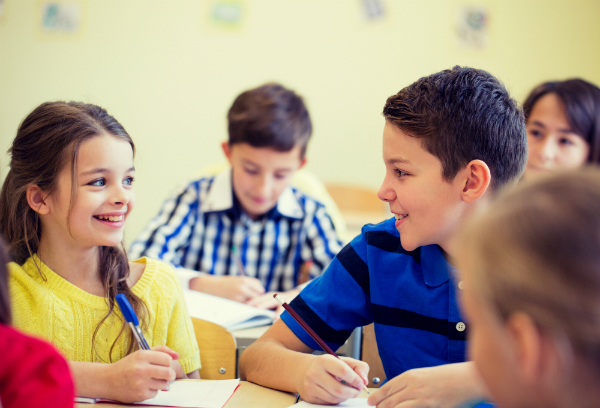 Round 2
Exchange group members.
Follow the steps:
 A team starts by stating the main point of the reading and offer examples from the notes.
 B team takes notes, ask questions, and tries to give a summary of A team’s presentation.
 B team repeats step one.
Round 3
Each group will go to Google document to share two things:

 In what sense are they similar when portraying female characters
 In what sense are they different when portraying female characters
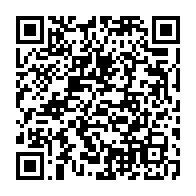 Quiz:Answer 5 questions
Quiz
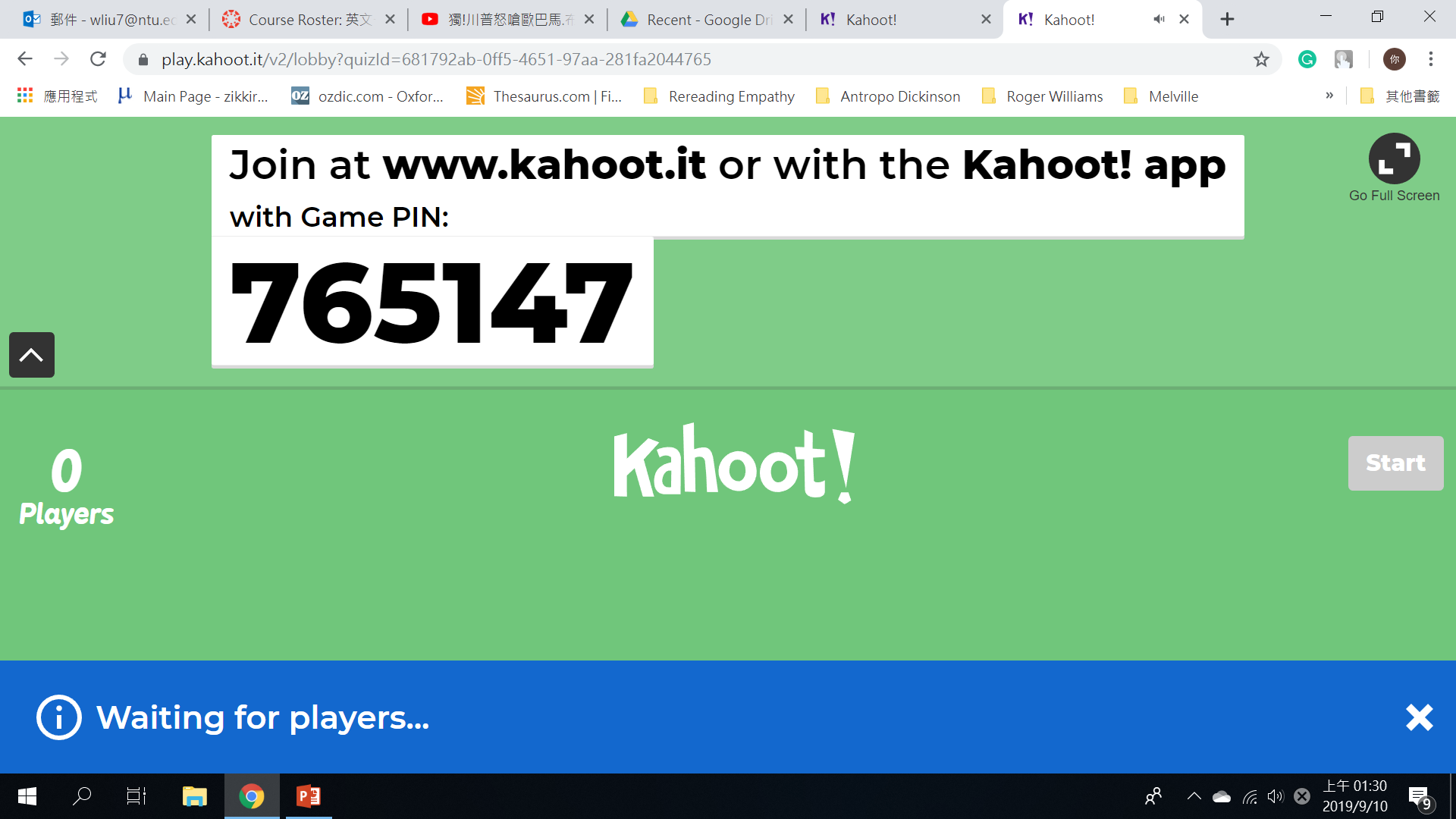 Quiz
Put your student ID number here
Quiz
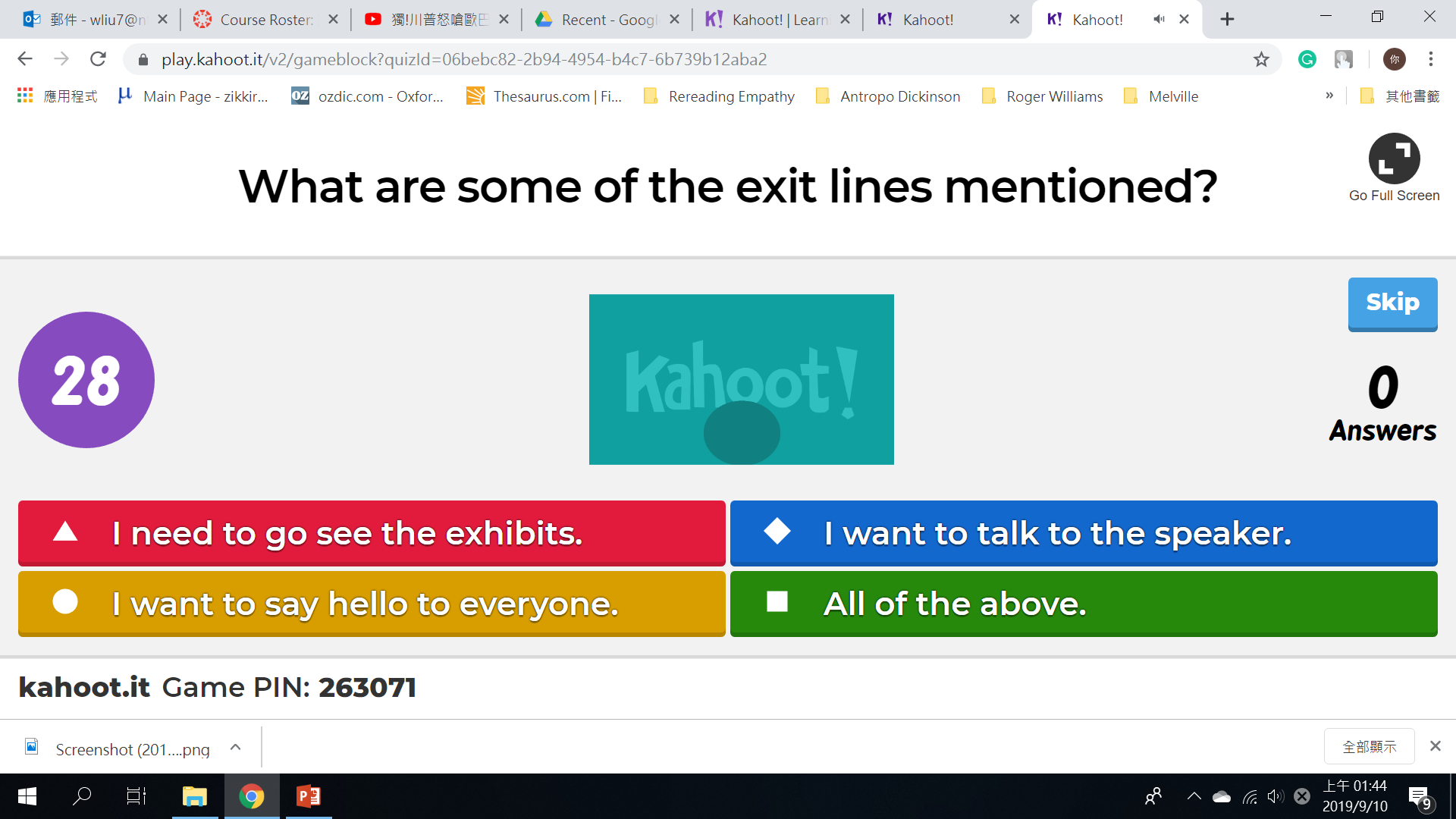 The Power of Sympathy
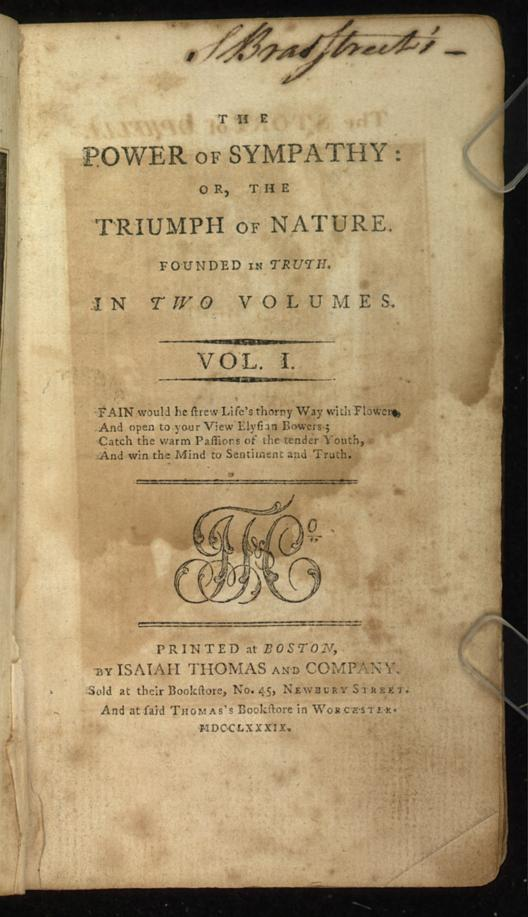 William Hill Brown (1765-1793)
Epistolary novel (=letters)
Didactic purpose (=warning)
Paternalism 

Is Harriot a character of agency?
“The Birth-Mark”
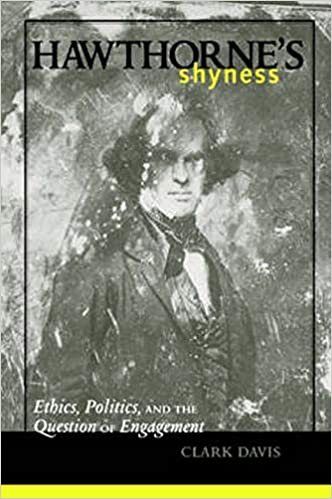 Nathaniel Hawthorne (1804-1864)
A short story
Science vs. spirit
Defect vs. perfection

Is Georgiana a character of agency?
Activity: Thinking about female agency
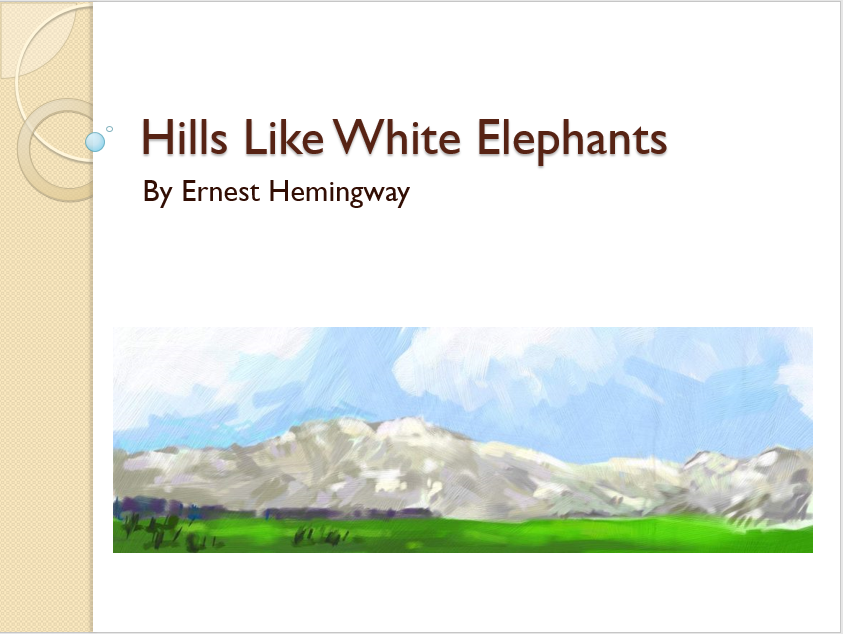 Writing a Breakup Note
You feel that your girlfriend/boyfriend is cheating on you and you want to breakup with him/her.
Breakup Note Instructions
Duration: 10 minutes
Length: 5-6 sentences
Facts:
  1. Last Saturday, s/he told you that s/he was having dinner with family, but your friend spotted him/her outside of a movie theatre.
  2. S/he is on Tinder all the time.
  3. S/he has spent less time with you.
When you finish, put it in the box (You don’t have to put your name on the paper.)
Writing a Response
Your boyfriend/girlfriend thinks that you are seeing someone else and is breaking up with you. You can choose between the following two options:
   (a) explain to him/her that you are not cheating 
   (b) admit it and apologize
Response Writing Instructions
Pick one breakup note from the box and start responding to his/her accusations.
Duration: 10 minutes
Length: 5-6 sentences
When you finish, staple your response and the breakup note together and put them in the box (You don’t have to put your name on the paper).
Discussion
On your own (3 minutes): You are a concerned friend of the couple. Read through the accusations and the responses and predict the outcome. Will they break up?

With the group (7 minutes): Take turns describing the situation of each couple and analyze what factors (attitudes, misunderstandings, etc.) lead to the breakup or the patch-up.
Literary Analysis
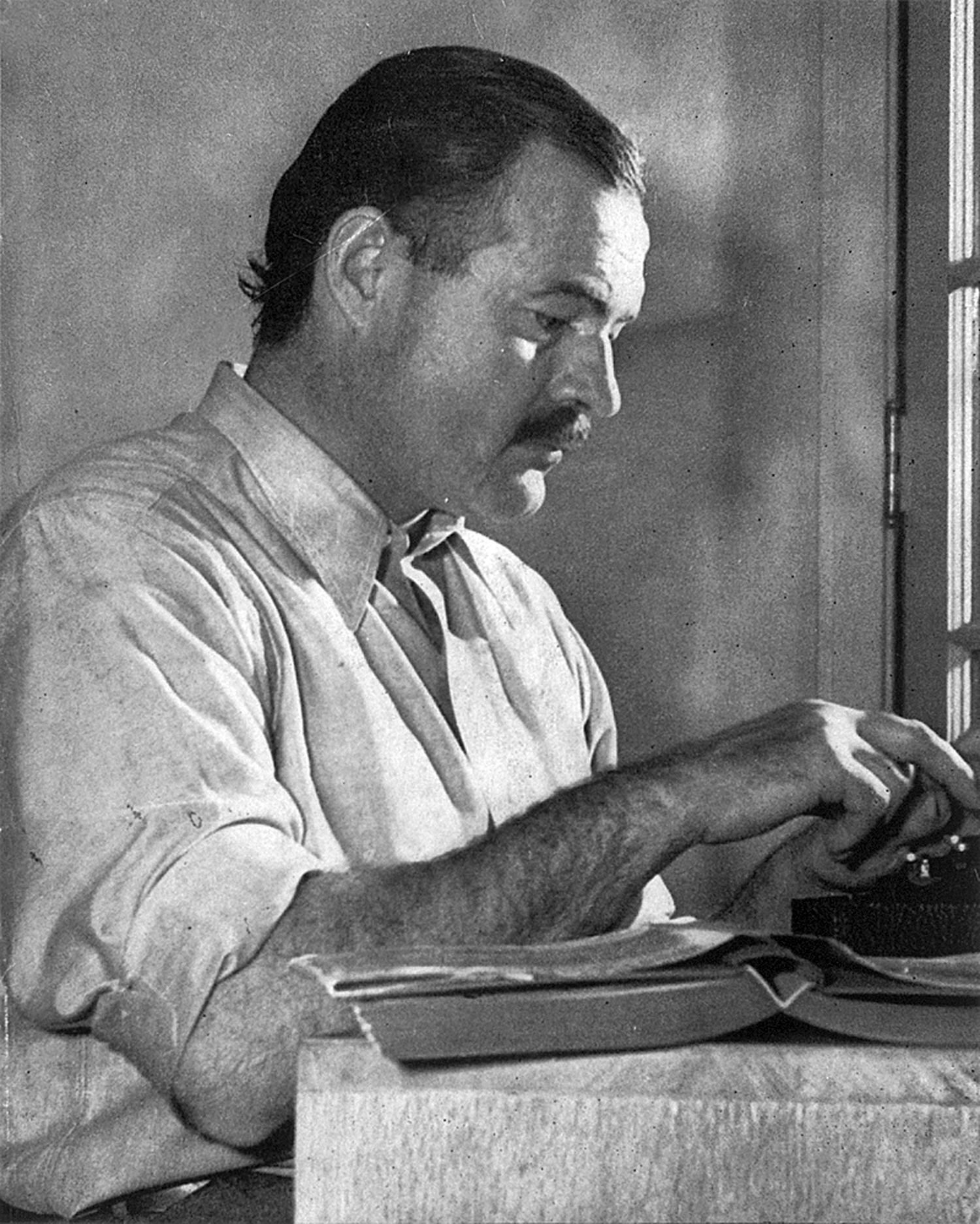 “Hills like White Elephants” 〈白象群山〉(1927)
https://en.wikipedia.org/wiki/Ernest_Hemingway
Plan
Correct the text
See images related to the story
Listen to the story
Figure out what they are talking about
Analyze conflicts
Study symbols
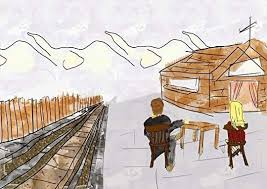 https://thebharaths.com/digging-hills-like-white-elephants-short-story-deep/
Correction of the text
Page 3

“What did you say?”
“I said we could have everything.”
“We can have everything.”
“No, we can’t.”
Ebro River Valley
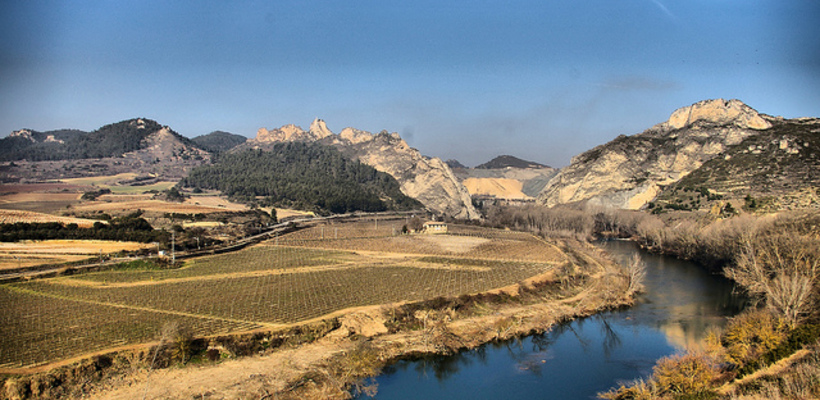 The Train Station Bar
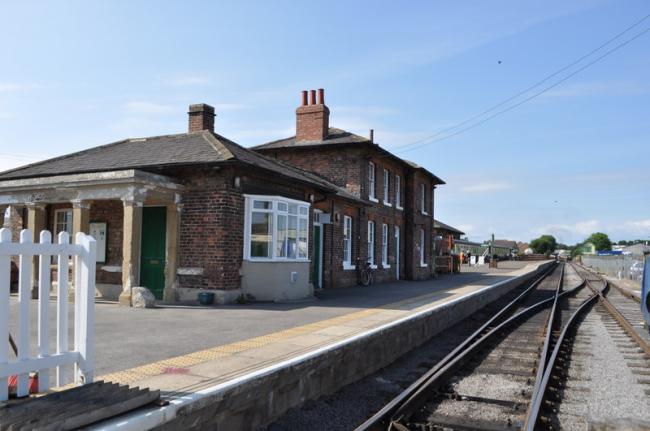 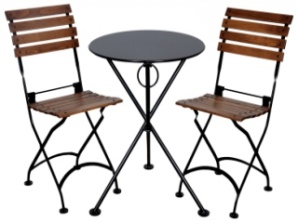 Felt pads
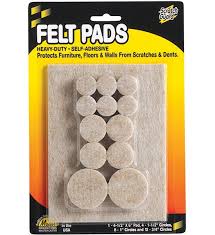 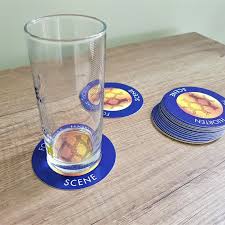 Anis del Toro
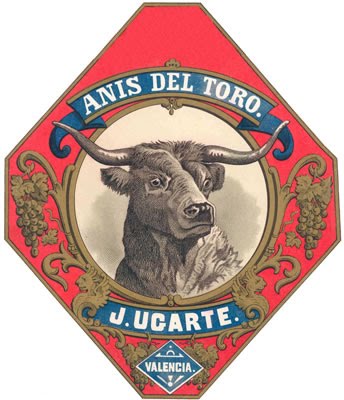 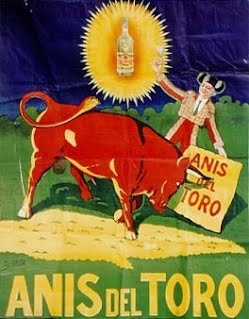 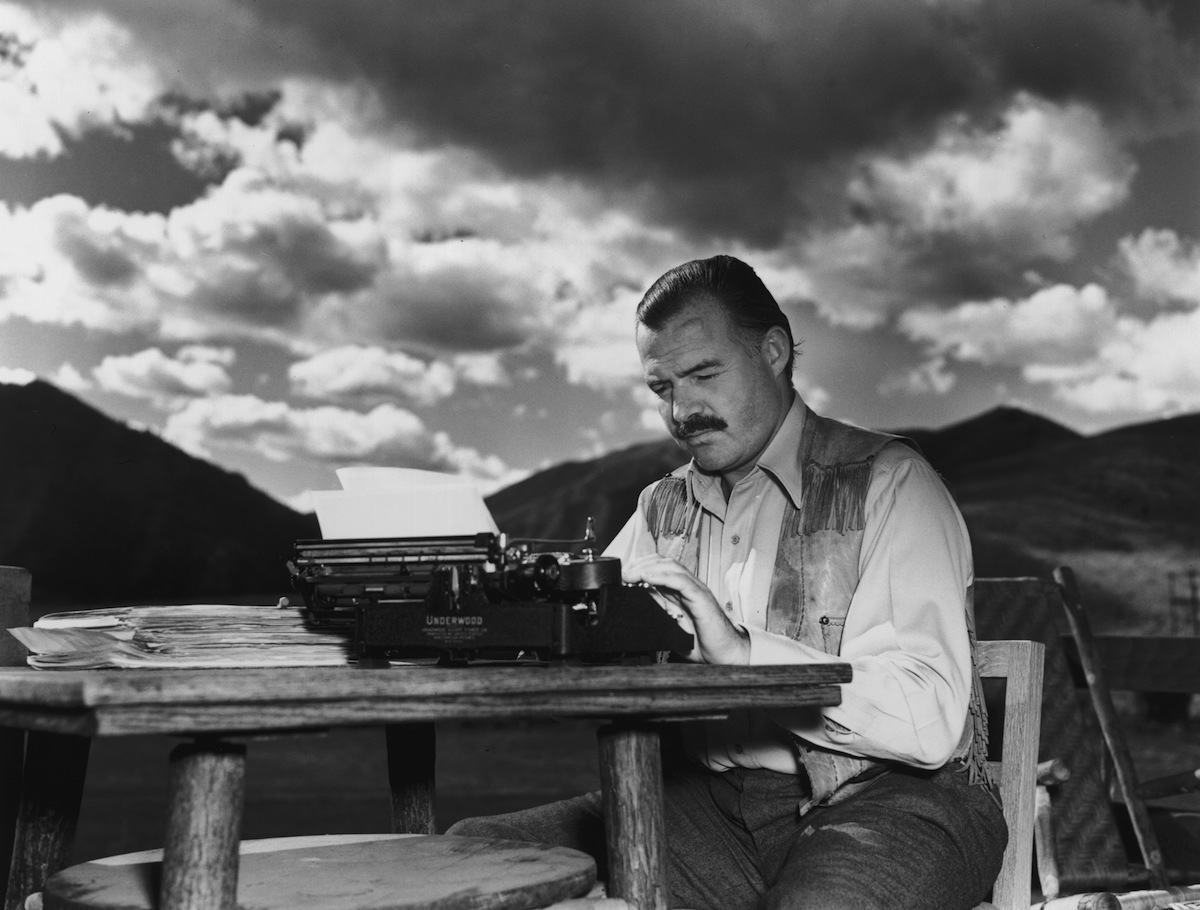 Listening to the storyhttps://youtu.be/oCZcPM1HzPM
What are they talking about?
“Everything tastes of licorice. Especially all the things you've waited so long for, like absinthe.” (page 1, bottom)
“It's really an awfully simple operation, Jig," the man said. “It's not really an operation at all.” (page 2, top)
“I know you wouldn't mind it, Jig. It's really not anything. It's just to let the air in.” (page 2, middle)
What are they talking about?
"You've got to realize," he said, "that I don't want you to do it if you don't want to. I'm perfectly willing to go through with it if it means anything to you." 
      "Doesn't it mean anything to you? We could get along." 
      "Of course it does. But I don't want anybody but you. I don't want any one else.  And I know it's perfectly simple.“ (page 3, middle)
First Conflict
Page 1, middle
   "They look like white elephants," she said. 
   "I've never seen one," the man drank his beer. 
   "No, you wouldn't have." 
   "I might have," the man said. "Just because you say I wouldn't have doesn't prove anything."
Second Conflict
Page 1, bottom
   "We want two Anis del Toro." 
   "With water?" 
   "Do you want it with water?" 
   "I don't know," the girl said. "Is it good with water?" 
   "It's all right." "You want them with water?" asked the woman.
   "Yes, with water."
Third Conflict
Page 2, bottom
      “And you think then we'll be all right and be happy." 
      "I know we will. You don't have to be afraid. I've known lots of people that have done it." 
      "So have I," said the girl. "And afterward they were all so happy."
Fourth Conflict
Page 3, top
      "I said we could have everything." 
      "We can have everything." 
       “No, we can't." 
      "We can have the whole world." 
      "No, we can't." 
      "We can go everywhere.“
      "No, we can't. It isn't ours any more." 
      "It's ours." 
      "No, it isn't. And once they take it away, you never get it back." 
      "But they haven't taken it away." "We'll wait and see."
Is she a character of agency?
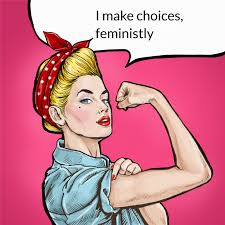 https://theoutline.com/post/6583/female-agency-in-movies-feminist?zd=1&zi=n3euzboq
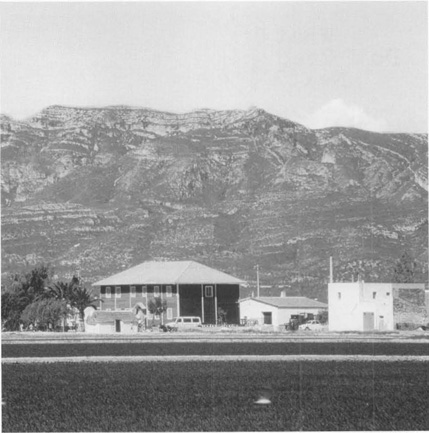 https://youtu.be/hGpj283-8oo
Lecture: Gaze and Camping
Gaze
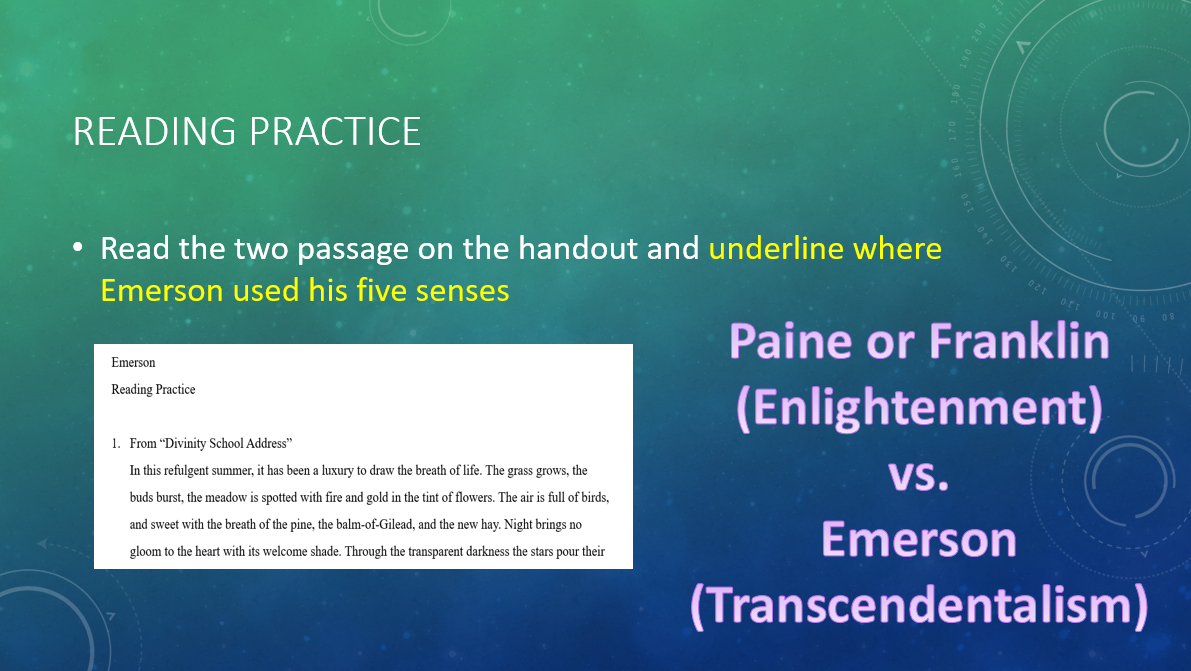 Review: seeing vs. other senses (Emerson)
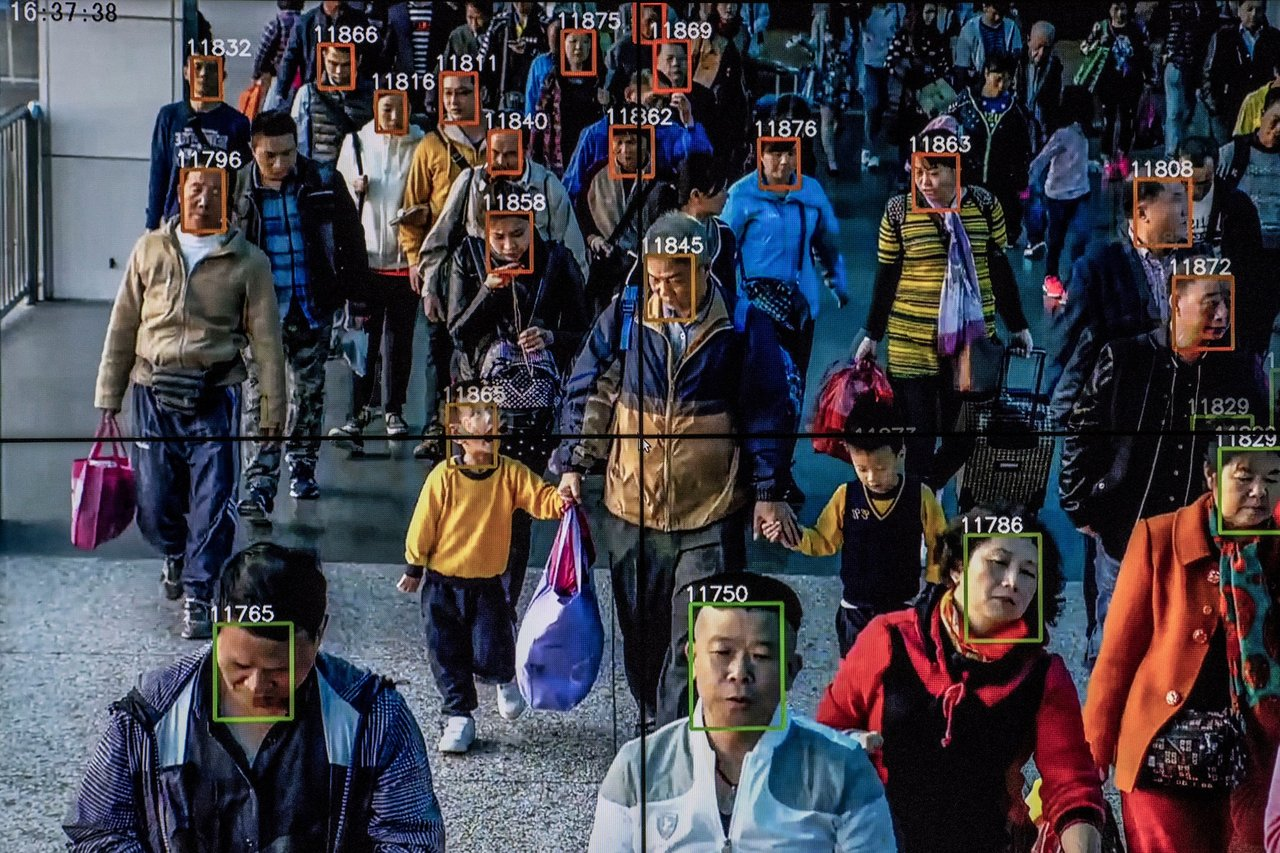 Gaze
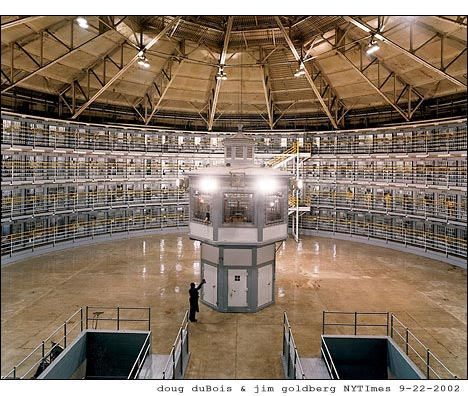 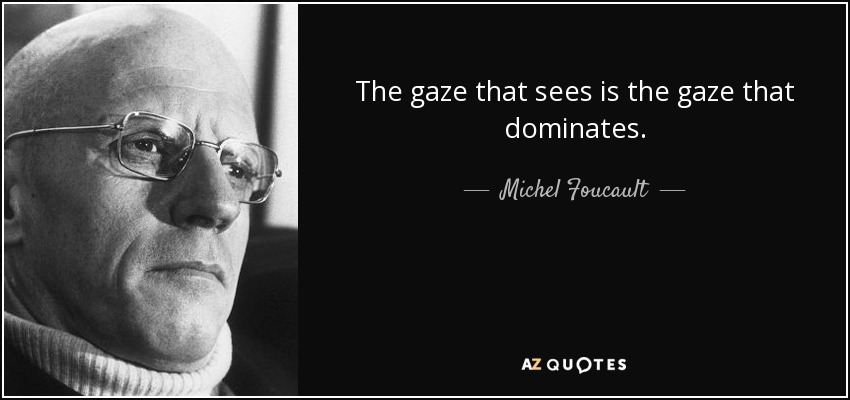 https://www.azquotes.com/quote/1434094
https://www.brown.edu/Departments/Joukowsky_Institute/courses/13things/7121.html
https://peakd.com/surveillance/@thermoplastic/7-billion-suspects-the-surveillance-society
Gaze
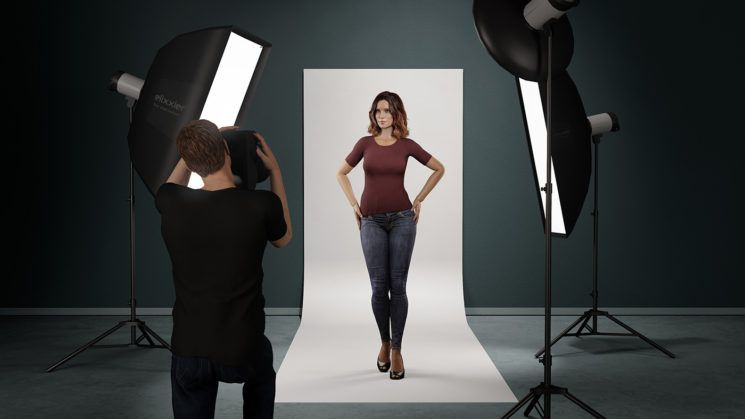 female object
male subject
https://www.diyphotography.net/high-power-posing-vs-low-power-posing-how-body-language-influences-your-pictures/
Gaze
Male gaze and voyeurism
https://youtu.be/YBHQbu5rbdQ
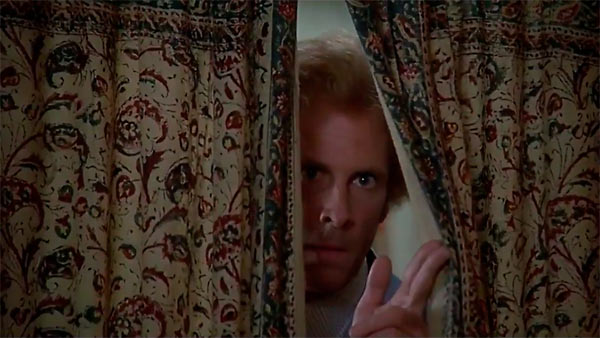 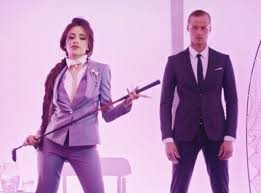 https://www.alfred-hitchcock-films.net/theme-voyeurism.htm
https://www.bigtop40.com/features/top-ten-singles-5th-july-2015/fifth-harmony-worth-it-kid-ink/
Camping
https://www.harpersbazaar.com/tw/fashion/news/g27356502/2019-met-gala-theme-camp/
https://www.harpersbazaar.com/tw/fashion/news/g27356502/2019-met-gala-theme-camp/
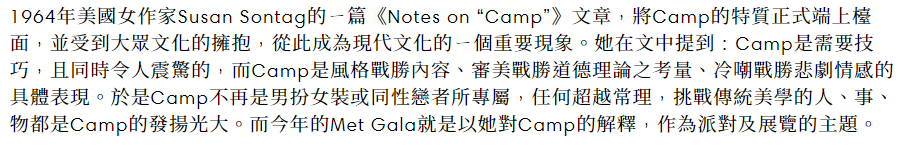 https://www.harpersbazaar.com/tw/fashion/news/g27356502/2019-met-gala-theme-camp/
Camping
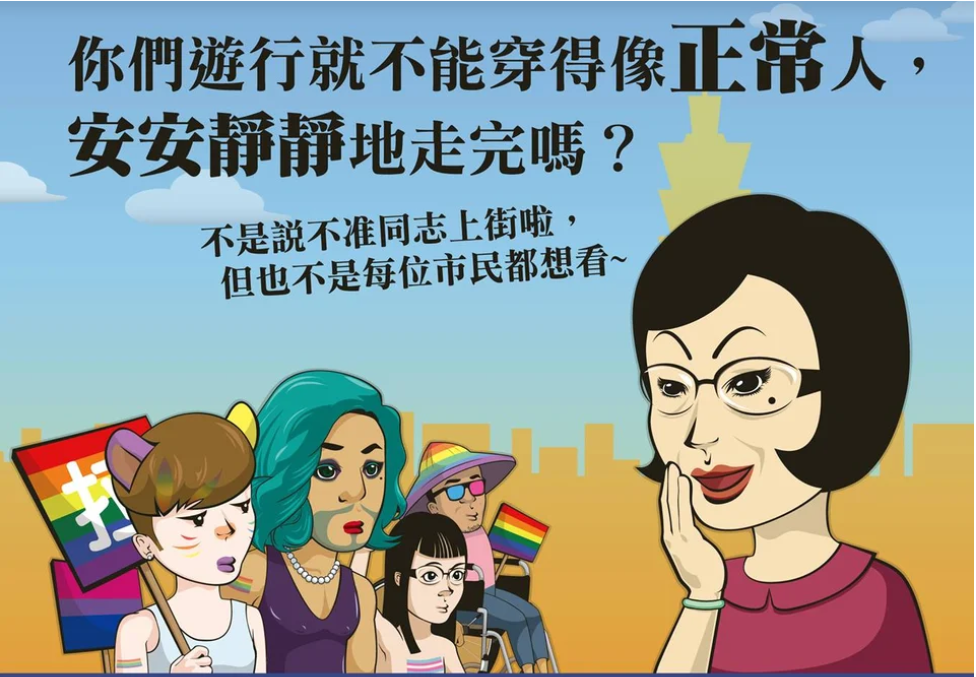 https://www.freeimages.com/tw/photo/book-eyes-1251357
https://womany.net/read/article/8997